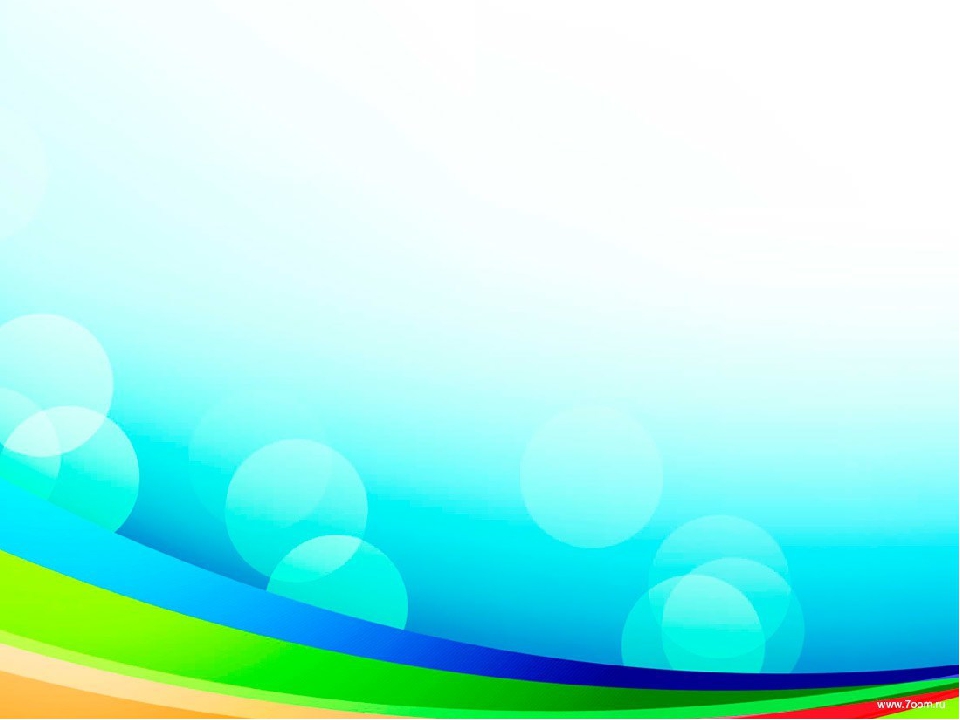 Структурное подразделение  «Детский сад № 16 комбинированного вида» 
МБДОУ «Детский сад «Радуга» комбинированного вида»
Рузаевского муниципального района
Конспект физкультурного занятия 
в средней группе
Апрель
4 неделя
Подготовила инструктор по физической культуре:      
Захарова Н.А.
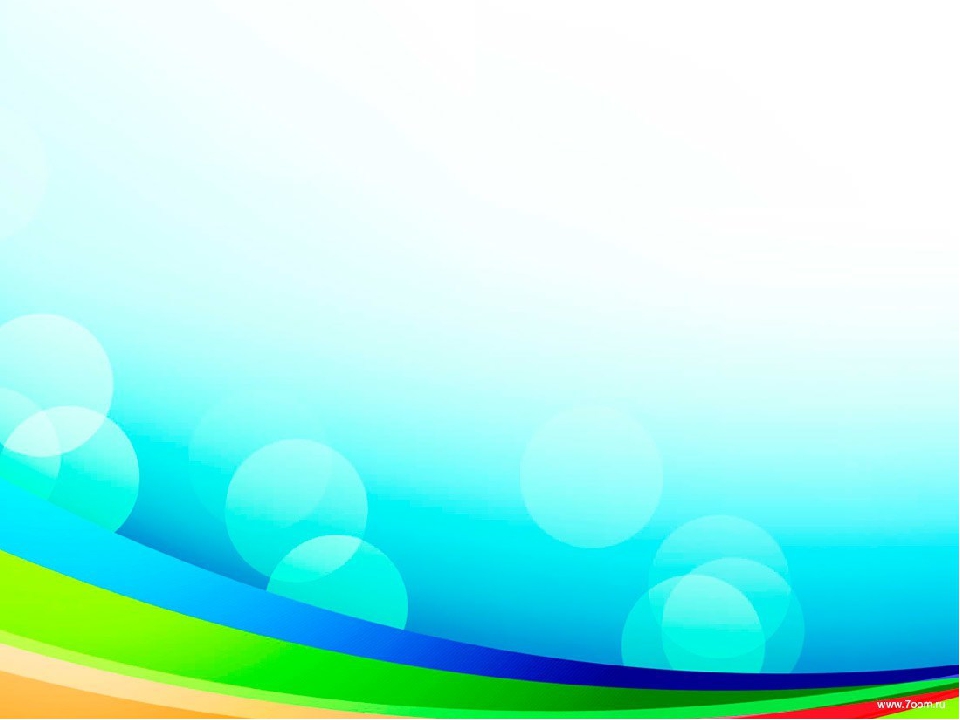 Уважаемые родители!
     Физическое воспитание дошкольников включает в себя проведение утренней гимнастики (ежедневное), физкультурных занятий, подвижных игр, развлечений в помещении и на свежем воздухе.
     В данной презентации представлен конспект физкультурного занятия, методические рекомендации к проведению физкультурного занятия, комплекс утренней гимнастики, подвижная игра, способы закаливания организма, рекомендации  по профилактике плоскостопия и осанки.
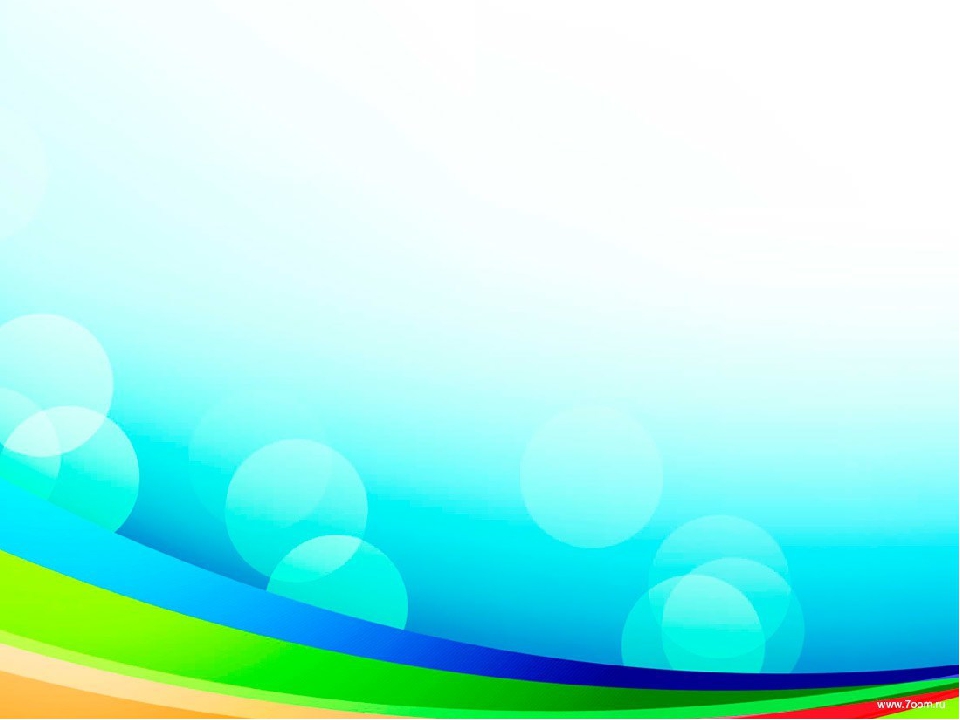 Занятие построено по общепринятой структуре и включает обучение основным видам движений, комплекс упражнений общеразвивающего характера, подвижные игры и т.д. 
      В зависимости от возраста детей продолжительность физкультурного занятия разная (2 младшая группа-15 мин., средняя группа-20 мин., старшая группа -25 мин., подготовительная группа-30 мин.) и все они проводятся 3 раза в неделю в игровой форме. 
    Самое главное, чтобы совместные занятия и игры приносили детям удовольствие и радость, прибавляли уверенности в своих силах, развивали самостоятельность.
               Растите детей здоровыми, сильными и жизнерадостными!
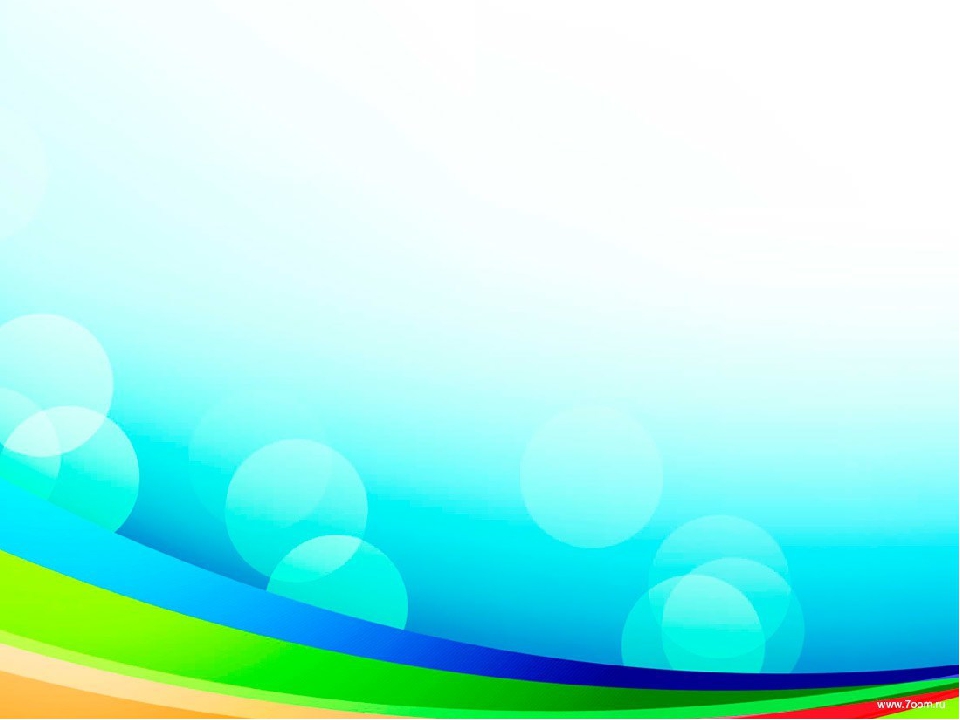 Конспект занятия
1 часть
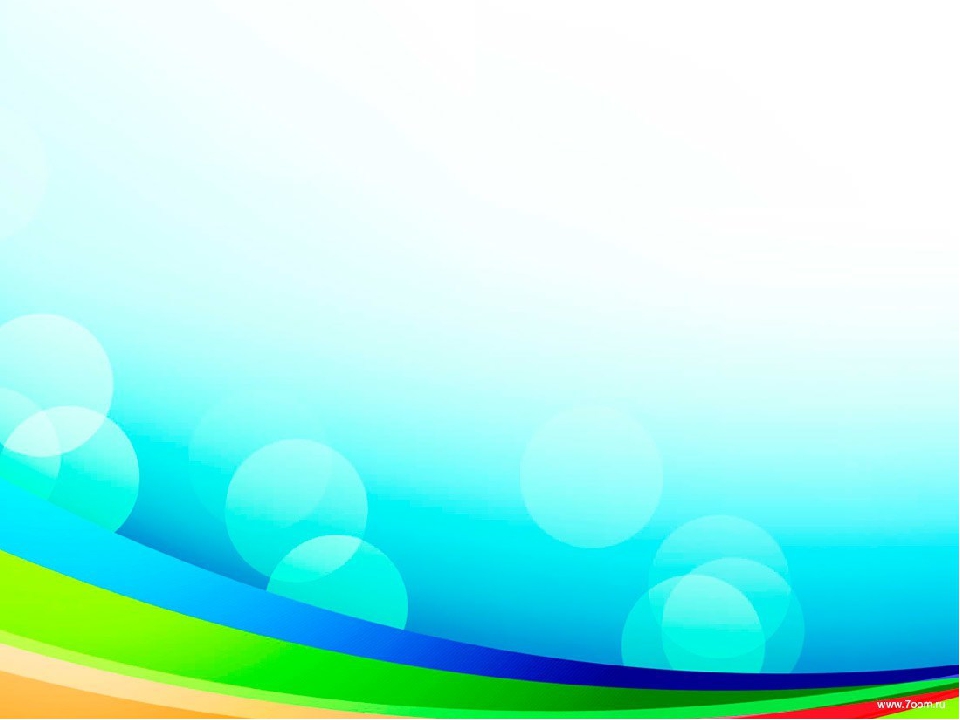 Конспект занятия
2, 3 часть
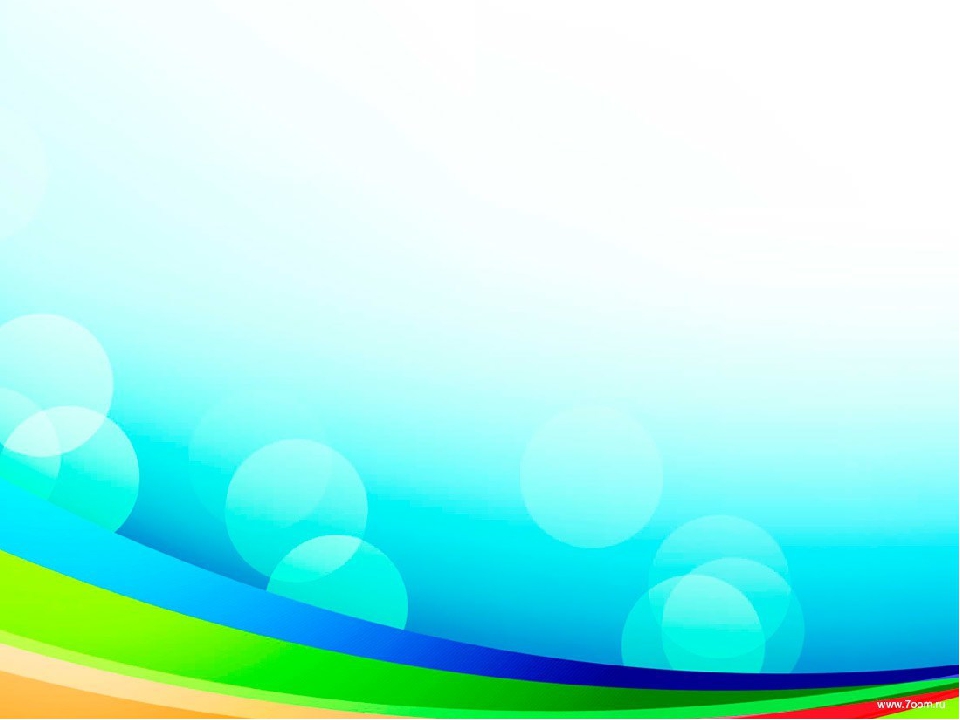 Комплекс общеразвивающих упражнений (ОРУ)
Комплекс № 7
(Без предметов)
И. п. - стойка ноги на ширине ступни, руки вниз. Поднять руки в стороны, за голову, в стороны, вернуться в исходное положение (4-5 раз). 
2.  И. п. - стойка ноги на ширине плеч, руки на пояс. Руки в стороны, наклон вперед, коснуться пальцами рук пола; выпрямиться, руки в стороны, вернуться в исходное положение (5 раз).
3. И. п. - стойка на коленях, руки на пояс. Поворот вправо (влево), отвести правую (левую) руку в сторону, коснуться пятки левой (правой) ноги; вернуться в исходное положение (по 3 раза в каждую сторону).
4. И. п. - сидя, ноги прямые, руки в упоре сзади. Поднять правую (левую) ногу вверх; опустить ногу, вернуться в исходное положение (5-6 раз). 5. И. п. - лежа на животе, руки прямые. Прогнуться, руки вперед, прогнуться, ноги слегка приподнять; вернуться в исходное положение (4- 5 раз). 6. И. п. - стойка ноги на ширине ступни, руки произвольно. Прыжки на двух ногах на месте на счет 1-8, пауза; повторить еще 2 раза.
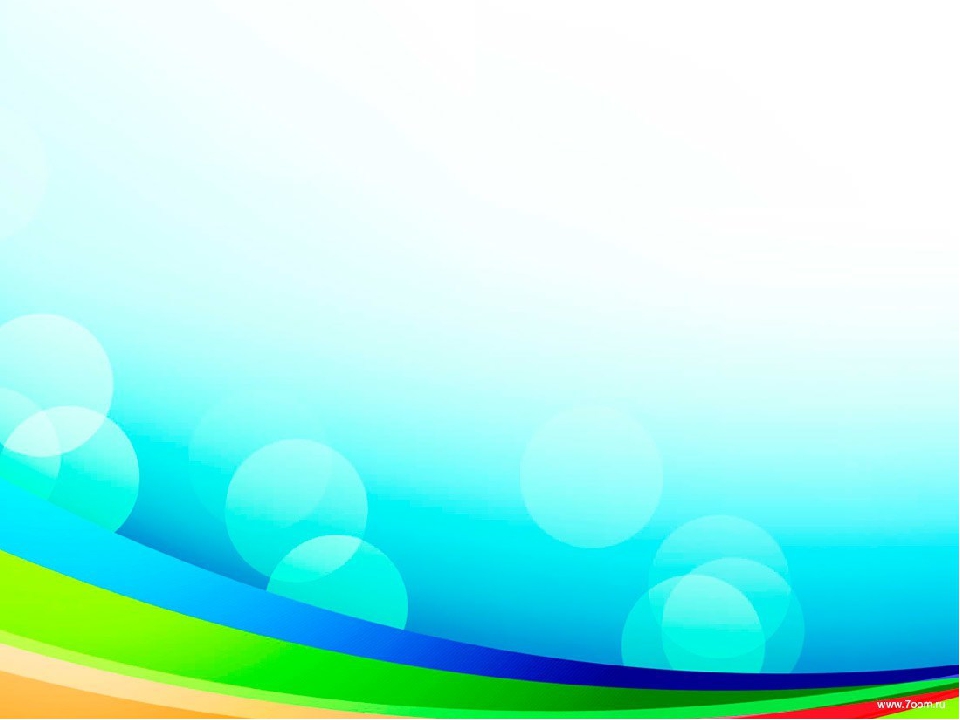 Техника выполнения 
основных видов движений
Метание в вертикальную цель
Подлезание под веревку боком
Подлизанные под веревку головой вперед
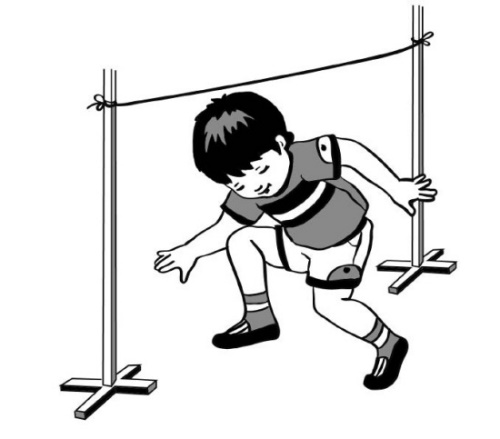 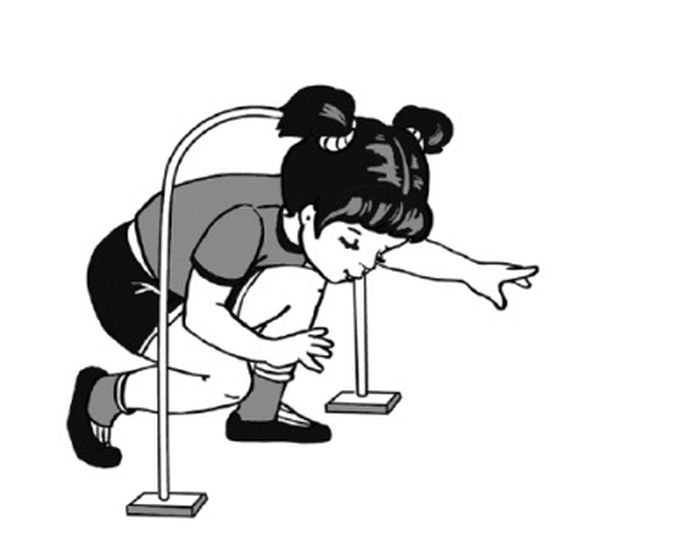 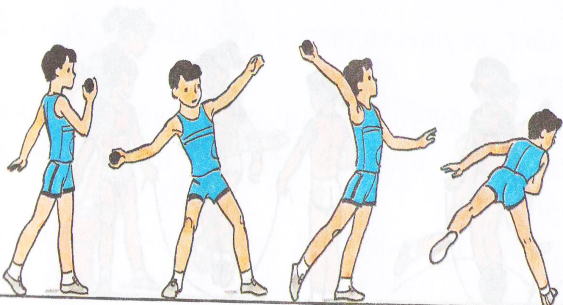 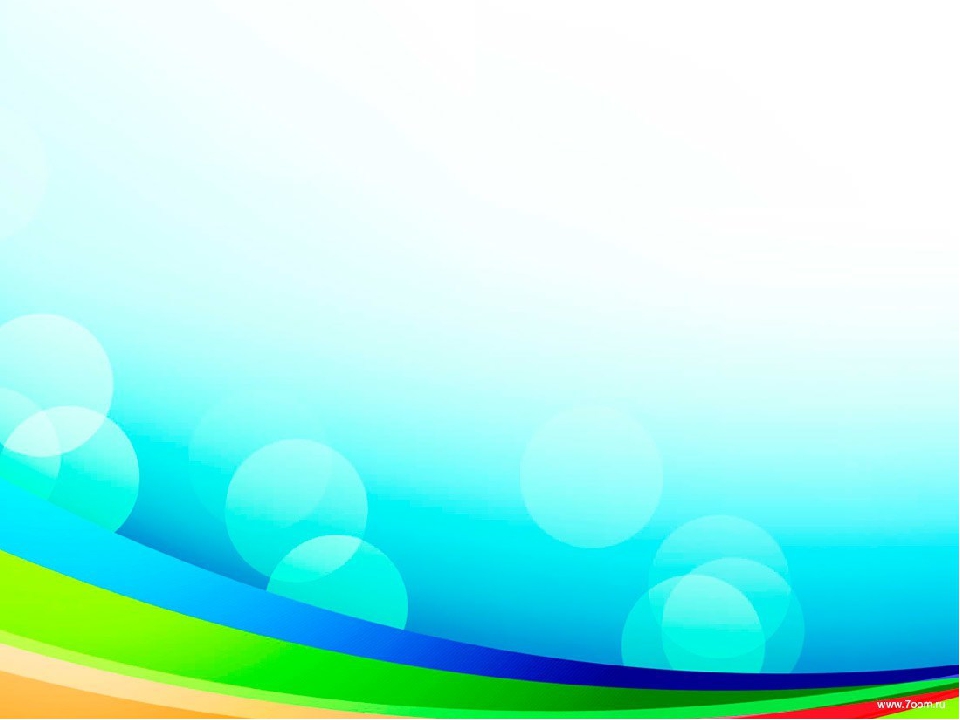 Подвижная игра «Лохматый пес» 
Взрослый изображает пса. Пес располагается в углу комнаты  ложится на пол. Остальные играющие располагаются «в домике» и по сигналу тихонько приближаются к «псу» по мере произнесения следующего текста:
Вот лежит лохматый пес,
В лапы свой уткнувши нос.
Тихо, смирно он лежит,
Не то дремлет, не то спит
Подойдем к нему, разбудим.
И посмотрим, что-то будет
Ребенок начинает будить «пса», наклоняются к нему, произносят его кличку (Шарик), хлопают в ладоши, машут руками. Вдруг «пес» поднимается и громко лает. Участники разбегаются, «пес» гонится за ними, стараясь кого-нибудь поймать (осалить). Когда все участники убегут, спрячутся в свой «дом» (за обозначенную на полу линию), «пес» возвращается на свое место. Игра повторяется.
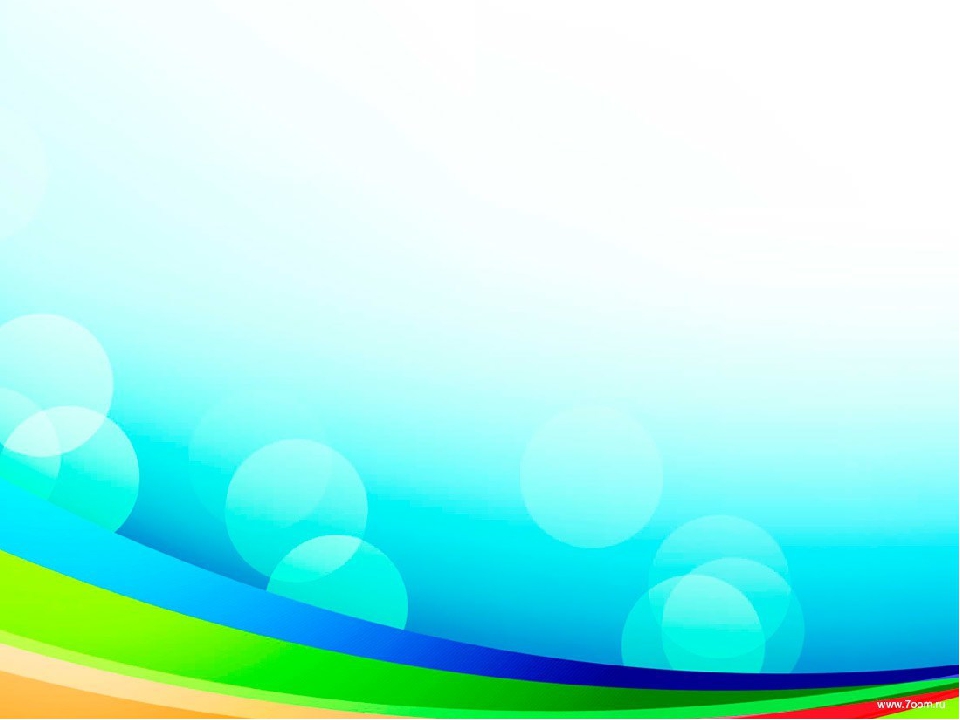 Гимнастика для глаз  «Наши глазки»
Закрываем мы глаза, вот какие чудеса.
(Закрывают оба глаза)
Наши глазки отдыхают, упражненья выполняют.
(Продолжают стоять с закрытыми глазами)
А теперь мы их откроем, через речку мост построим.
(Открывают глаза, рукой и взглядом рисуют мост)
Нарисуем букву «О», получается легко.
(Глазами рисуют букву «О»)
Вверх поднимем, потом вниз
(Глаза поднимают вверх, опускают вниз)
Вправо, влево, ты учись.
 (Глазами двигают вправо-влево)
А теперь остановись, 
И скорее улыбнись.
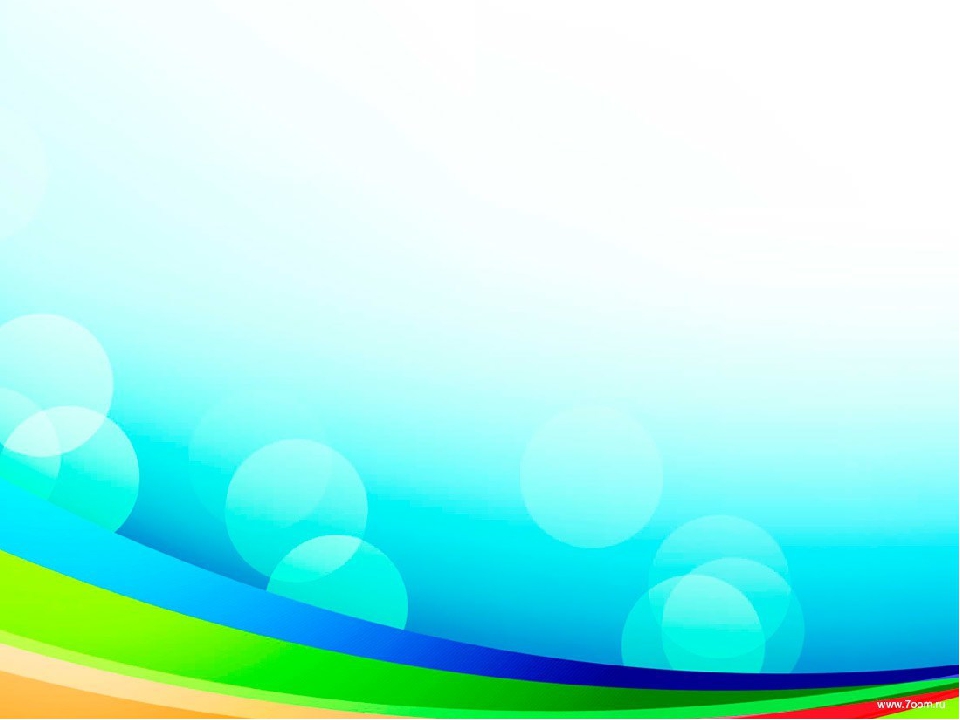 Комплекс утренней гимнастики  «Малыши вышли на зарядку»
Малыши, малыши —Дружные ребятки.Малыши, малышиВышли на зарядку.Руки  вверх потянем дружно, (ходьба на носочках)
Раз, два, три, четыре , пять, 
Для спины нам очень нужно,  
Упражненье выполнять.
Вот так, вот так! 
Упражненье выполнять.
Спинку ровно, шире шаг –Зашагали мы вот так!
Вот так, вот так,
Маршируем  мы вот так!
А теперь идем на пятках, (ходьба на пятках)
Раз, два, три, четыре , пять, 
Спрячем руки для порядка, 
За спиной в замок, ребятки.
Спинку ровно, шире шаг –Зашагали мы вот так!
Вот так, вот так,
Маршируем  мы вот так!
Мишку можем показать, (ходьба на внешней стороне ступни). 
Раз, два, три, четыре , пять, 
Косолапый и большой,
Получился неплохой.
Спинку ровно, шире шаг –Зашагали мы вот так!
Вот так, вот так,
Маршируем  мы вот так!
Будем ноги поднимать, (ходьба с высоким подниманием бедра)Раз-два-три-четыре-пять. 
Руки тянем мы вперед,
Пусть никто не отстает.
Нужно ногу подставлять, (ходьба боком, приставным шагом)
 Раз, два, три, четыре , пять, 
Дружно боком мы идем,
 И с пути мы не свернем.
Дальше, дальше мы шагаем,
Все зарядку выполняем.
А теперь пора бежать,
Всем друг друга догонять.
Давайте все попрыгаемИ ножками подвигаем.Раз прыжок и два прыжок,Поактивнее, дружок. 
Раз, два, раз, два,
Врассыпную зашагала детвора. (ходьба в рассыпную)
Спинку ровно, шире шаг –Маршируем  мы вот так!
Стоп! Закончилась зарядка.Вдох и выдох для порядка.(Руки вверх — вдох, вниз через стороны — выдох.).
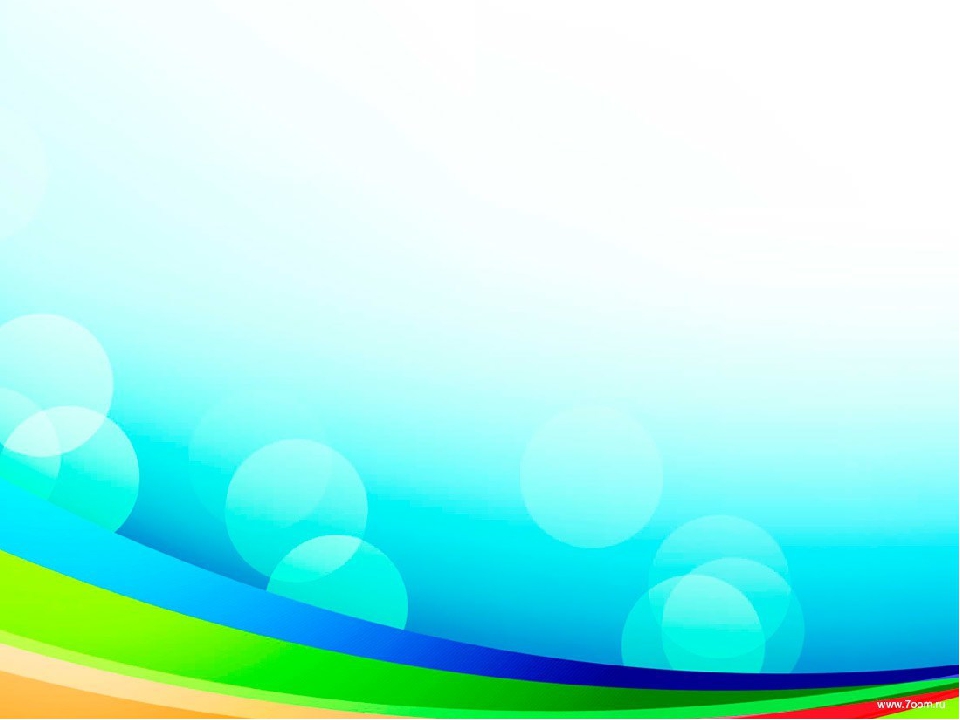 Упражнения для формирования правильной осанки
 и профилактики ее нарушений:
  - прогибание спины с обручем и мячом в руках
  - наклоны в стороны с обручем за спиной
  - приседания стоя на носках с гимнастической палкой в руках
  - наклоны вперед прогнувшись, ноги врозь, с гимнастической палкой
  - наклоны назад с разведением рук в стороны
  - поднимание ног вверх лежа на спине
  - ползание на четвереньках
  - ходьба с удержанием на голове груза с сохранением правильной осанки
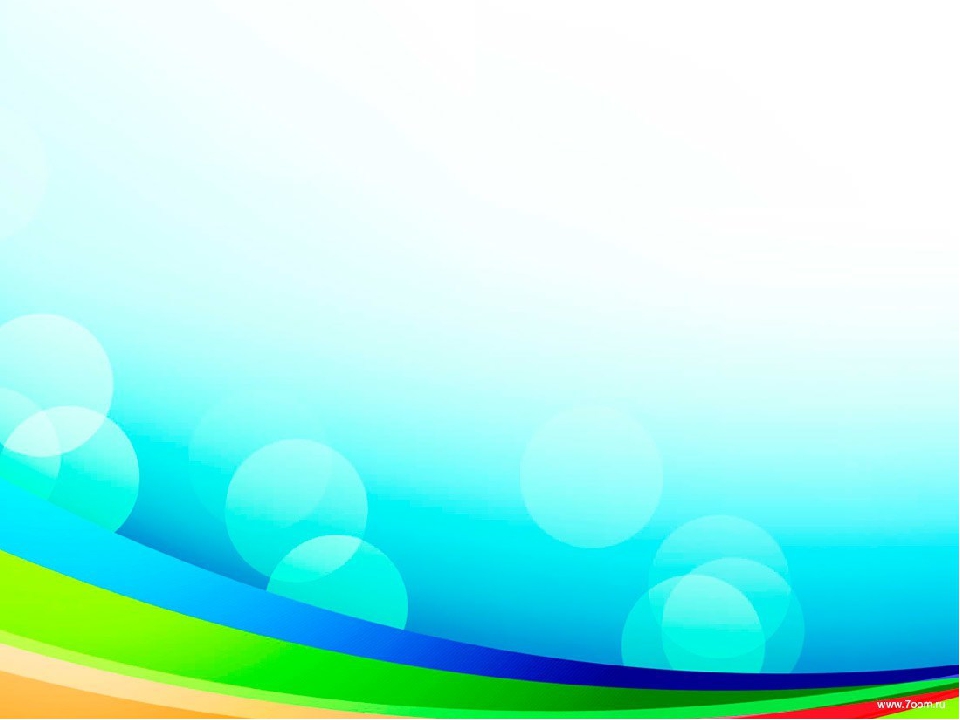 Закаливание ног
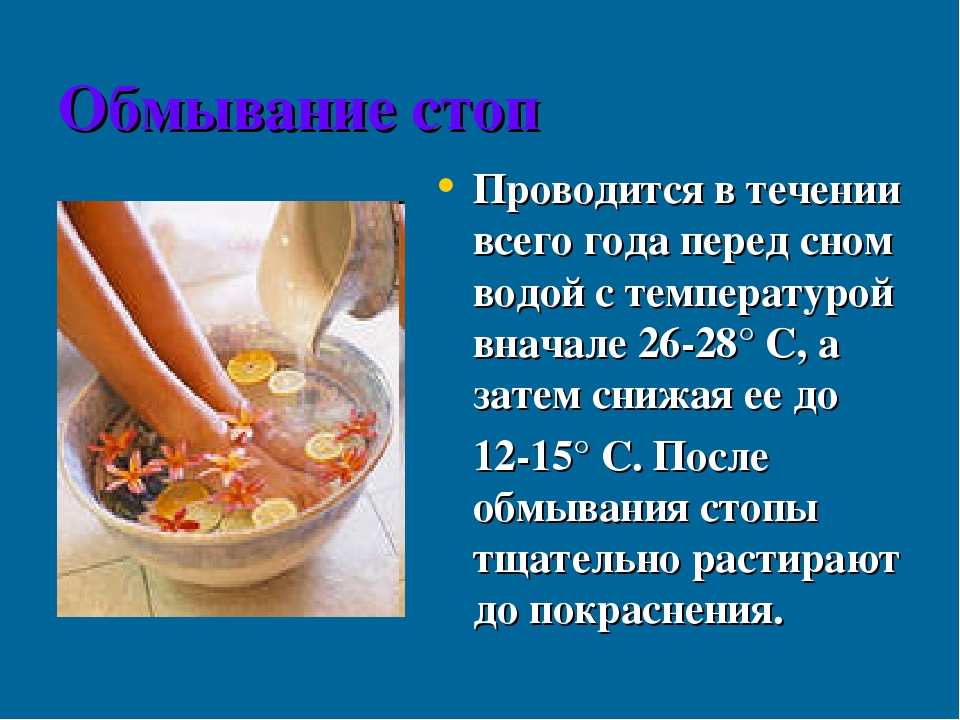 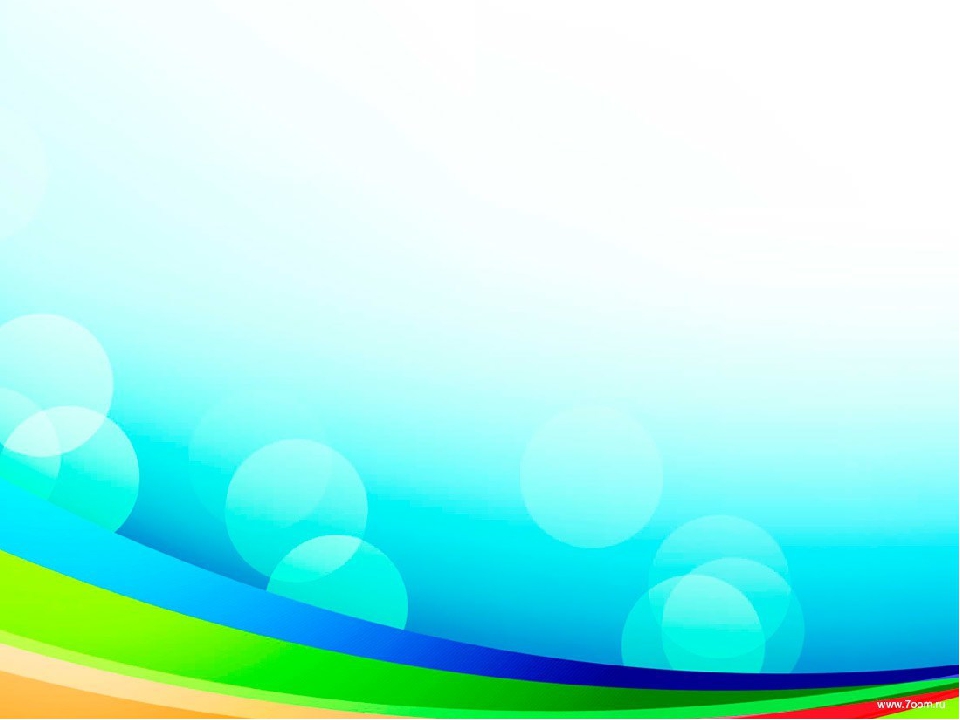 Профилактика плоскостопия
Массаж стопы.
Сначала подошва разминается с помощью поглаживаний ладонью, затем нажимом больших пальцев. Необходимо сделать десять - двадцать повторных движений на каждую стопу.
Стопа - удобное место лечебного воздействия. Во-первых, она хорошо разминается от естественных упражнений (ходьбы и бега босиком по песку и мелкой гальке), которые нравятся каждому ребенку, во-вторых, воздействовать на нее можно с помощью массажа, который не требует больших затрат времени и особых навыков.
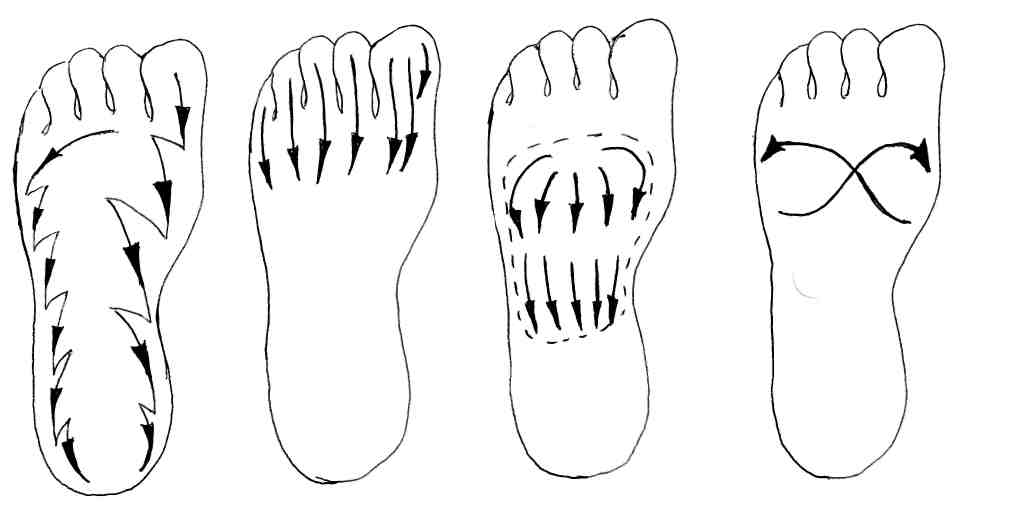 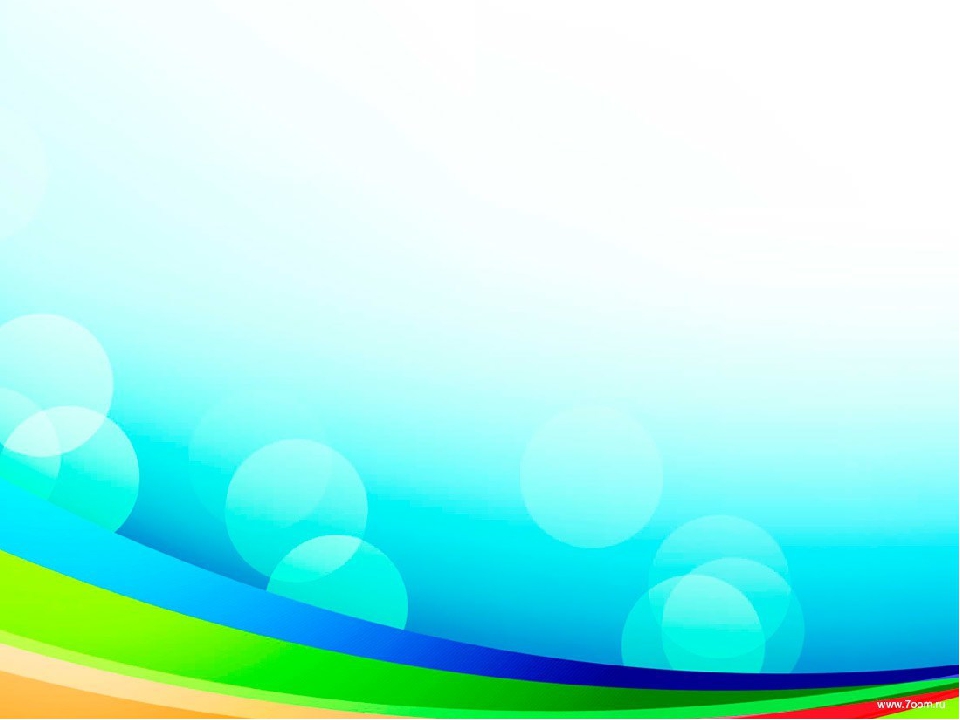 Спасибо за внимание!